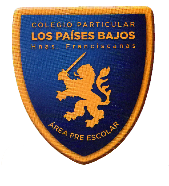 TALLER DE ESTIMULACIÓN DEL LENGUAJE Y PREVENCIÓN DE MALOS HÁBITOS ORALES
Departamento de Fonoaudiología 2020
PresentaciónFonoaudiología
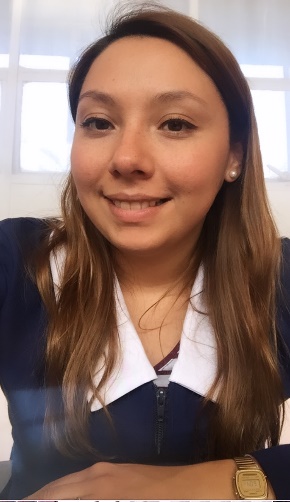 Las intervenciones son una vez a la semana
Día martes: podrá agendar reuniones
Este taller es para toda la comunidad educativa como estrategia de apoyo al trabajo en el hogar en tiempo de cuarentena.
El objetivo es que los padres aprendan cómo favorecer el desarrollo del lenguaje de estudiante, tenga o no algún trastorno de lenguaje. Por tanto es para todos los apoderados y cuidadores.
Orienta Santibáñez Altamirano
Fonoaudióloga
DIP. Educación Inclusiva y Discapacidad PUC
Máster en Gestión Educativa UE Madrid/UNAB
Reg. SECREDUC 99094 / Reg. SIS 361501
Correo: orieta.santibanez@ugm.cl
A CONSIDERAR…
¿CUALES SON LOS PRINCIPALES HITOS DEL DESARROLLO DEL LENGUAJE?
0 – 12 MESES
Durante los primeros 6 meses comienzan a aparecer las vocalizaciones.
Desde los 6 meses se da comienzo al inicio del balbuceo.
Al año aparece la primera palabra y niño comienza a comprender palabras de alto significado
1 -2 AÑOS
Aparición de primeras sonidos

Repertorio de 50 palabras

Simplifica palabras del adulto 

Comprensión de instrucciones simples

En una palabra dicen una frase.
2-3 AÑOS
3-4 AÑOS
4-6 AÑOS  nuestros alumnos están en este periodo
¿CUALES CON LOS SIGNOS DE ALERTA QUE NOS HACEN SOSPECHAR DE DIFICULTADES DEL LENGUAJE?
Signos de alerta de un posible trastorno de lenguaje y/o comunicación
¿POR  QUÉ CREEN QUE ES IMPORTANTE FOMENTAR EL DESARROLLO DEL LENGUAJE EN LOS NIÑOS?
Invitación a Reflexionar
El desarrollo de lenguaje es parte del desarrollo cognitivio del niño y la niña, una dificultad podría ser señal de otros tipos de trastorno. Es importante detectar si el niño no está alcanzando lo esperado según su edad para intervenir de manera temprana y que no repercuta en áreas como la escolar.
¿QUÉ ESTRATEGIAS PODEMOS UTILIZAR PARA ESTIMULAR EL LENGUAJE EN NUESTROS NIÑOS?
Aspectos que influyen en el desarrollo del lenguaje
Considerar al momento de escuchar el lenguaje del niño/a
Técnicas para estimular el lenguaje oral
Actividades sugeridas
Actividades sugeridas
MATERIALES
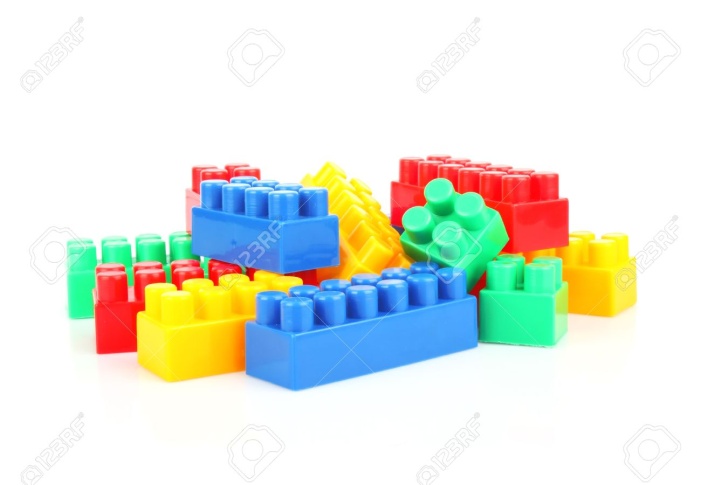 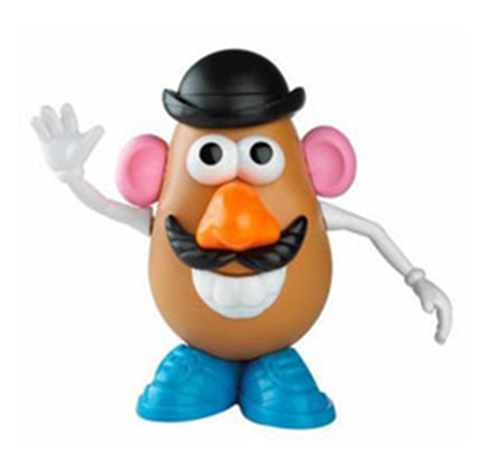 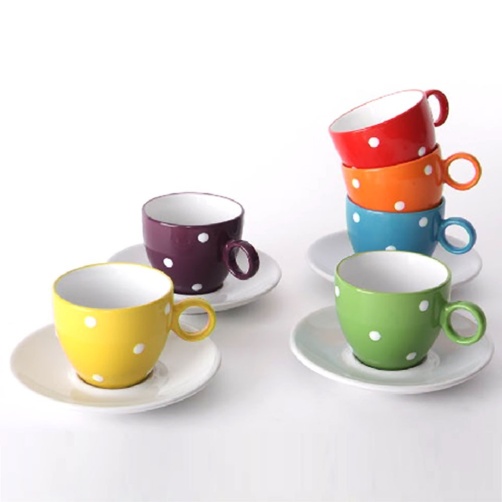 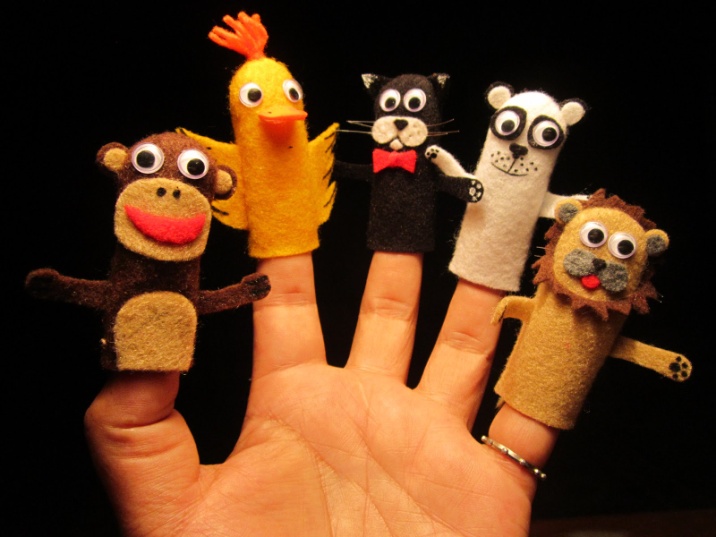 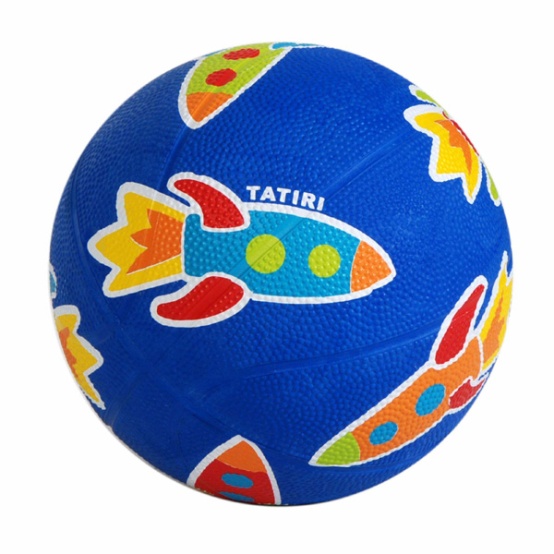 ¿QUE SON LOS MALOS HÁBITOS ORALES, Y CUALES SON SUS CONSECUENCIAS?
HÁBITO
Definición:“practicas adquiridas por repetición constante de un acto en sí, que de ser consciente pasa a ser inconsciente”.
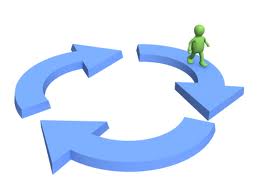 MALOS HÁBITOS ORALES
MALOS HÁBITOS ORALES
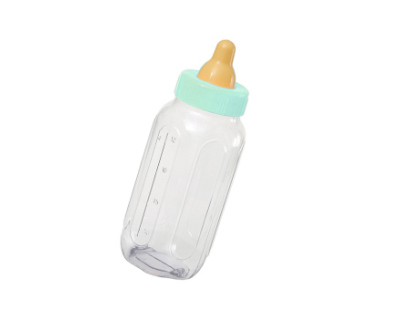 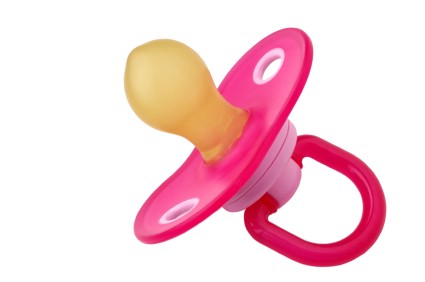 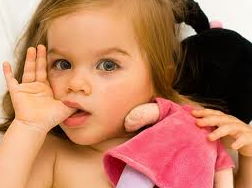 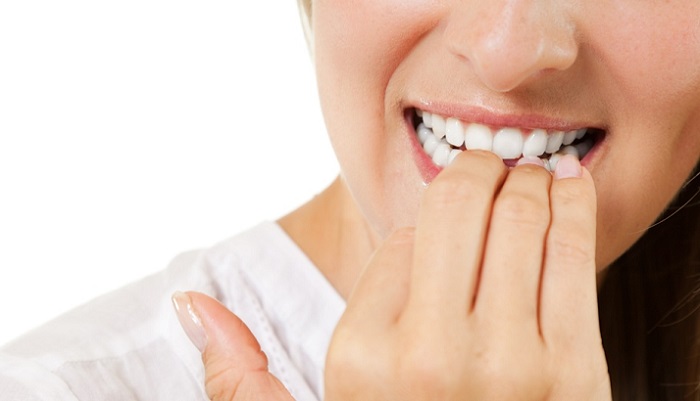 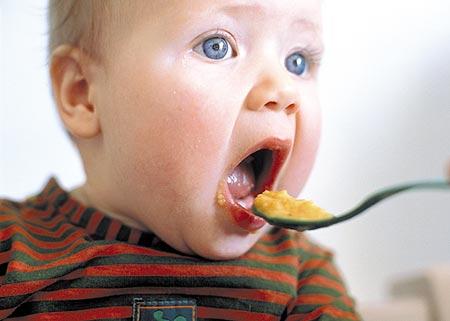 Evitarlos y eliminarlos paulatinamente no de manera brusca, pero sí eliminarlos
CONCLUSIÓN: ¿CUAL ES NUESTRO ROL COMO PADRES EN EL DESARROLLO DEL LENGUAJE?
Reflexión para padres, apoderados y cuidadores

Las dudas que surjan podrán ser aclaradas cuando volvamos a clases. Si quiere saber más información sobre cómo estimular el lenguaje de los niños y niñas puedes escribir al siguiente correo.
No están solos, estamos juntos hoy más que nunca.
Te invito a leer un cuento sobre el corona virus, es bueno que nuestros niños y niñas sepan lo que pasa y puedan hacer preguntas, expresar sentimientos y querer colaborar.
Link: ROSA CONTRA EL VIRUS CREADO POR PSICÓLOGOS https://marketing.editorialsentir.com/contenidosadicionales/Cuento_Rosa_contra_el_virus.pdf


Un abrazo fraterno 
Orieta Santibáñez Altamirano
Fonoaudióloga
Correo:orieta.santibanez@ugm.cl